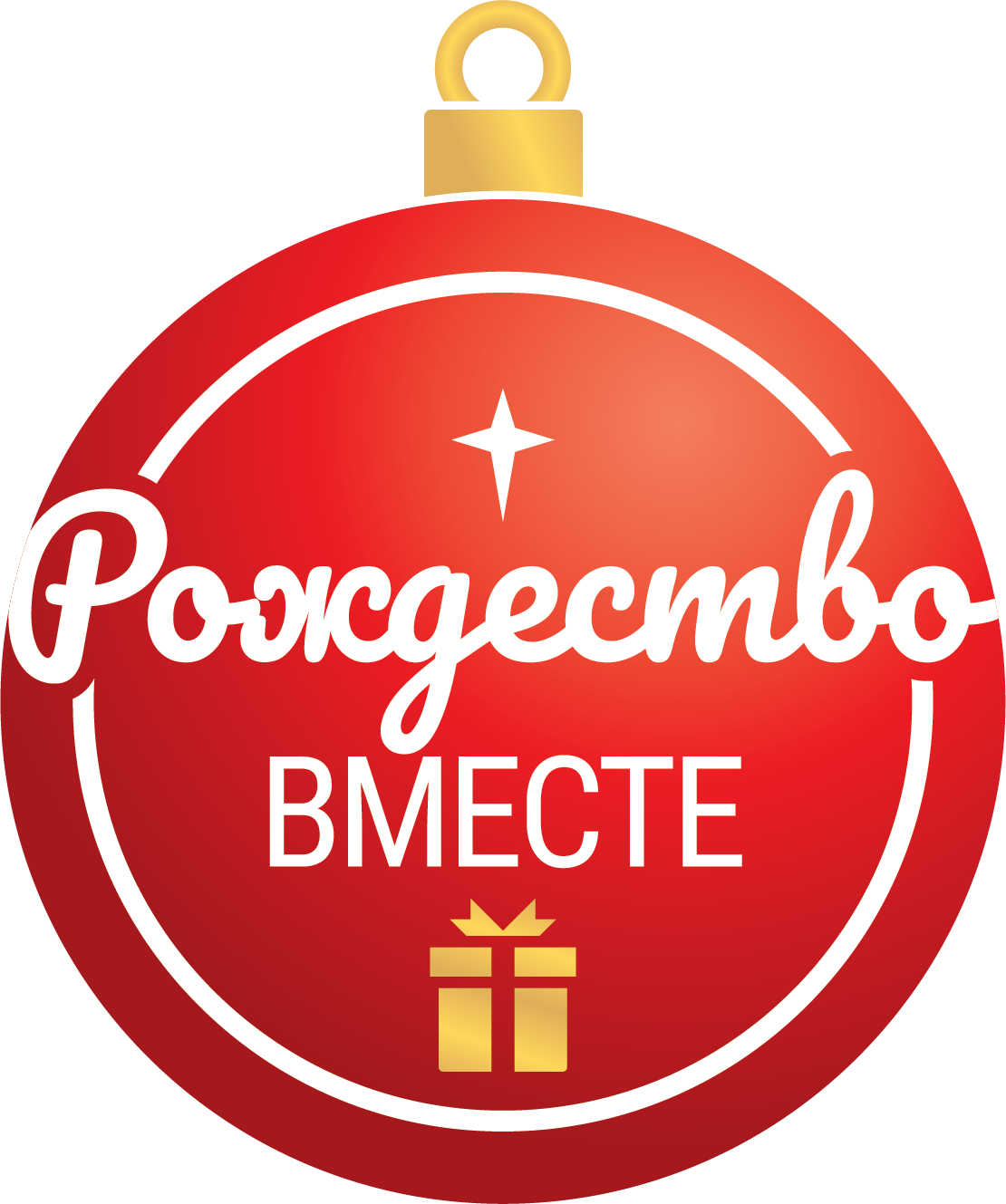 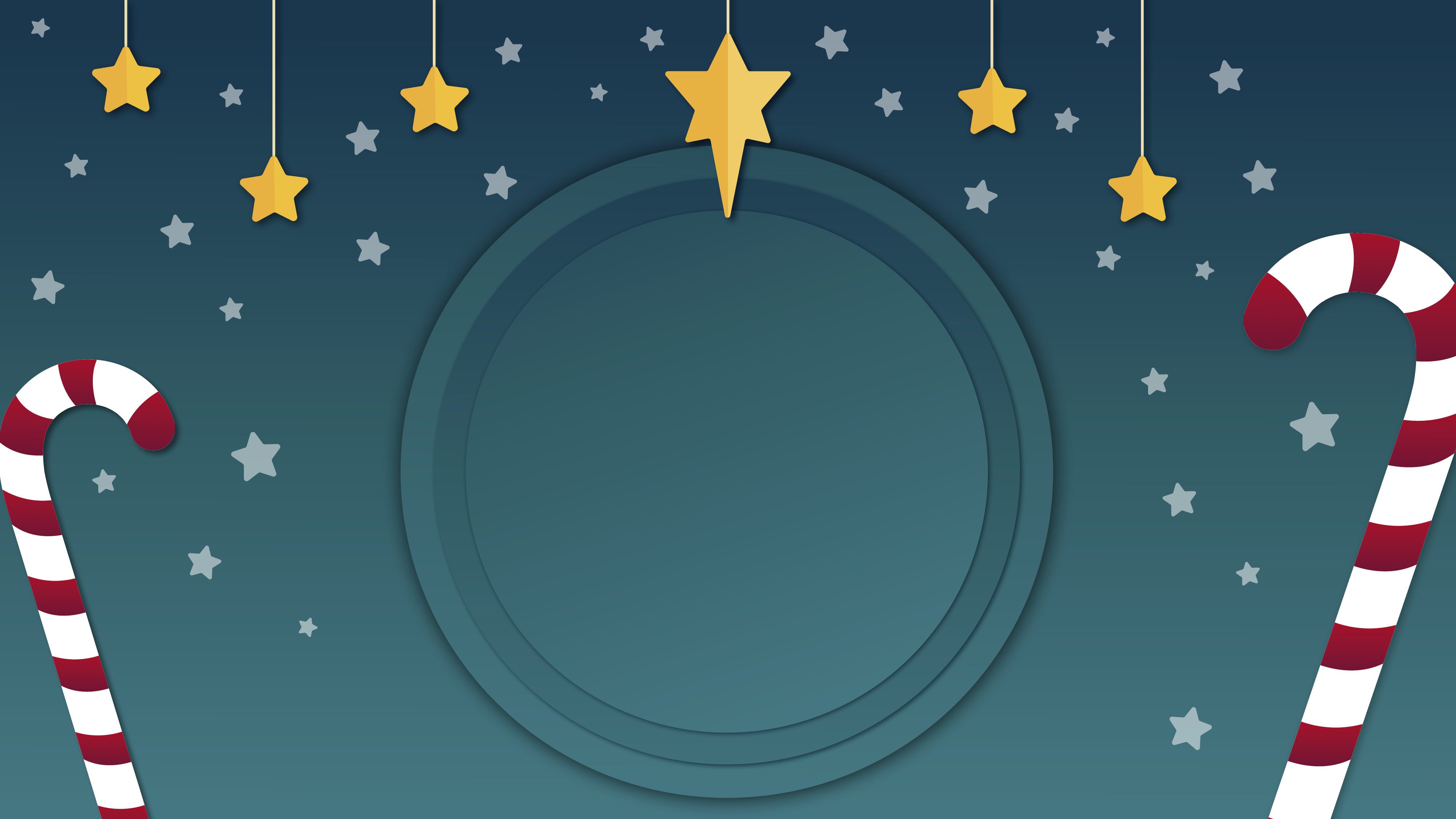 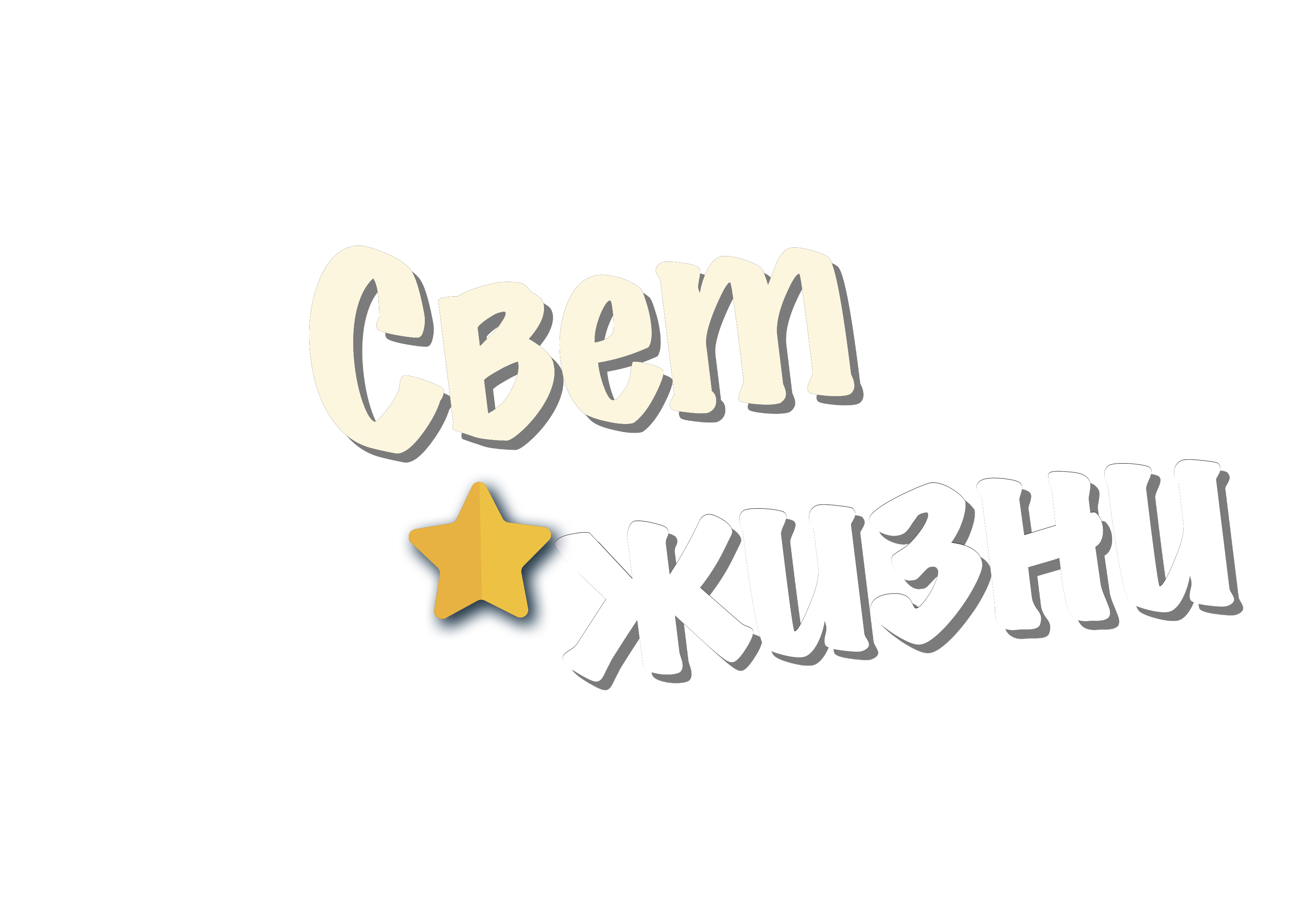 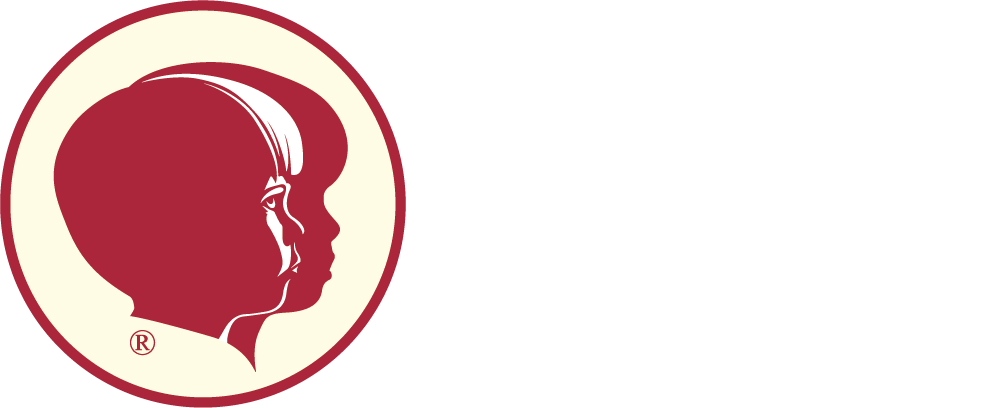 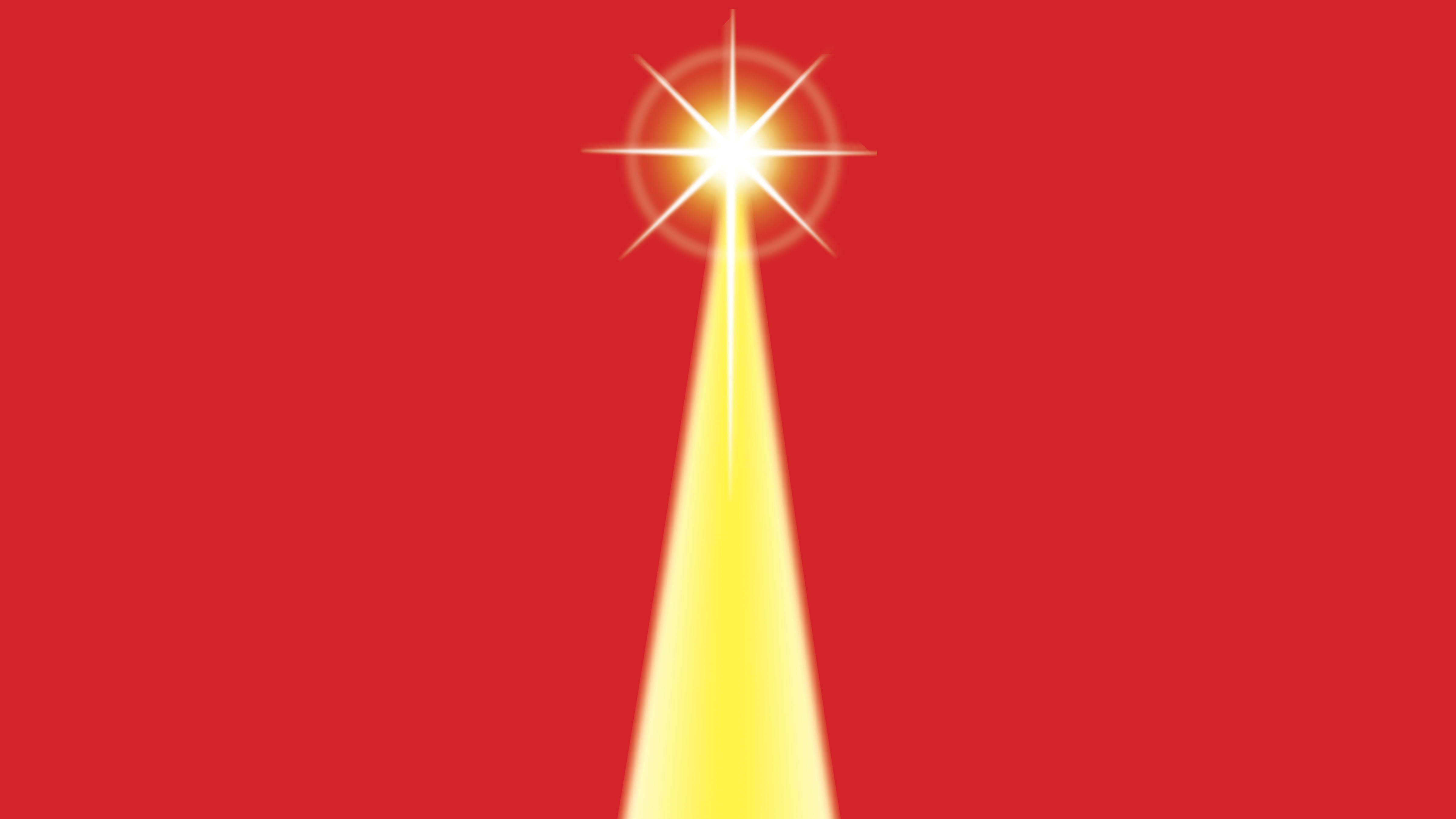 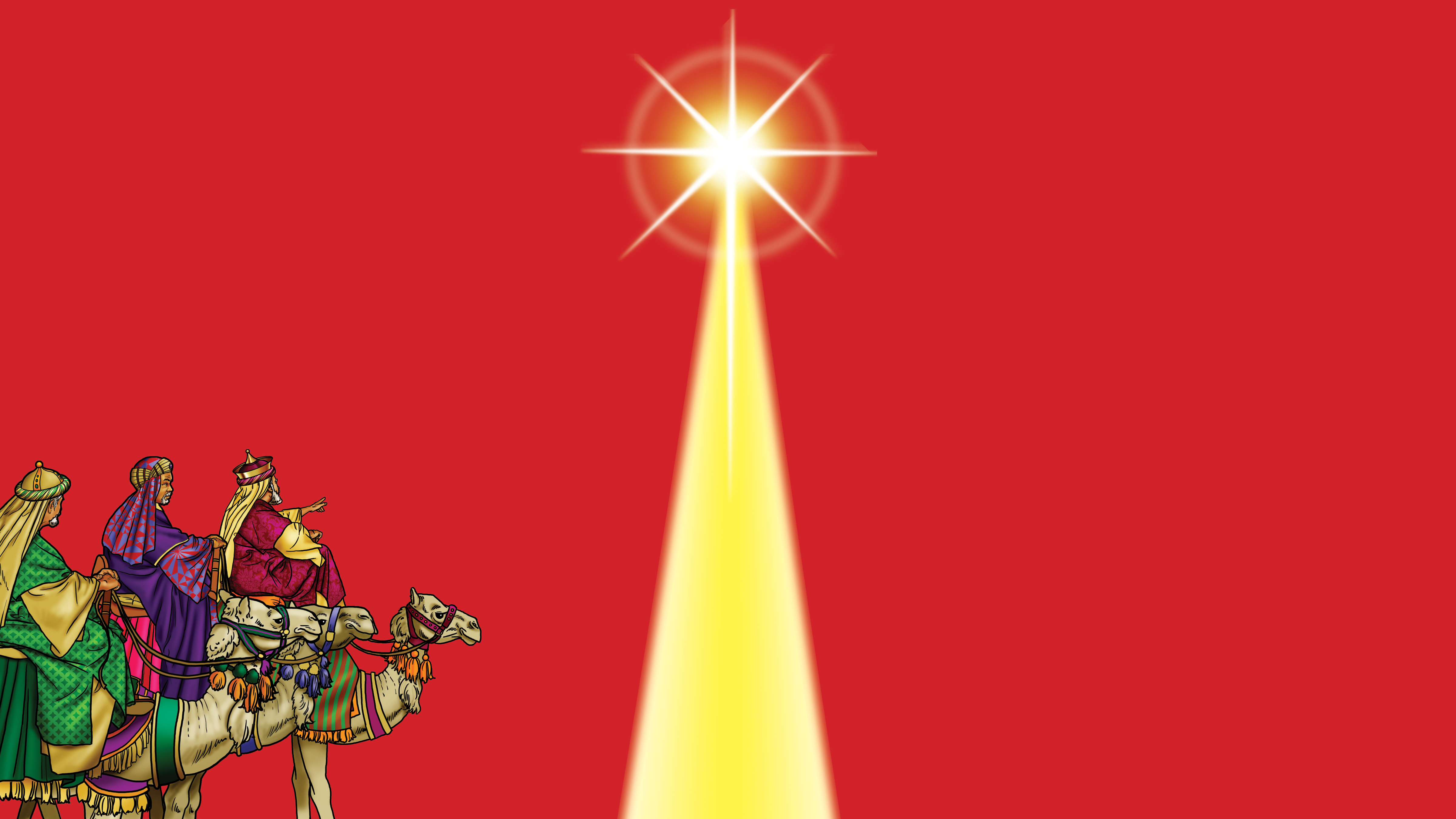 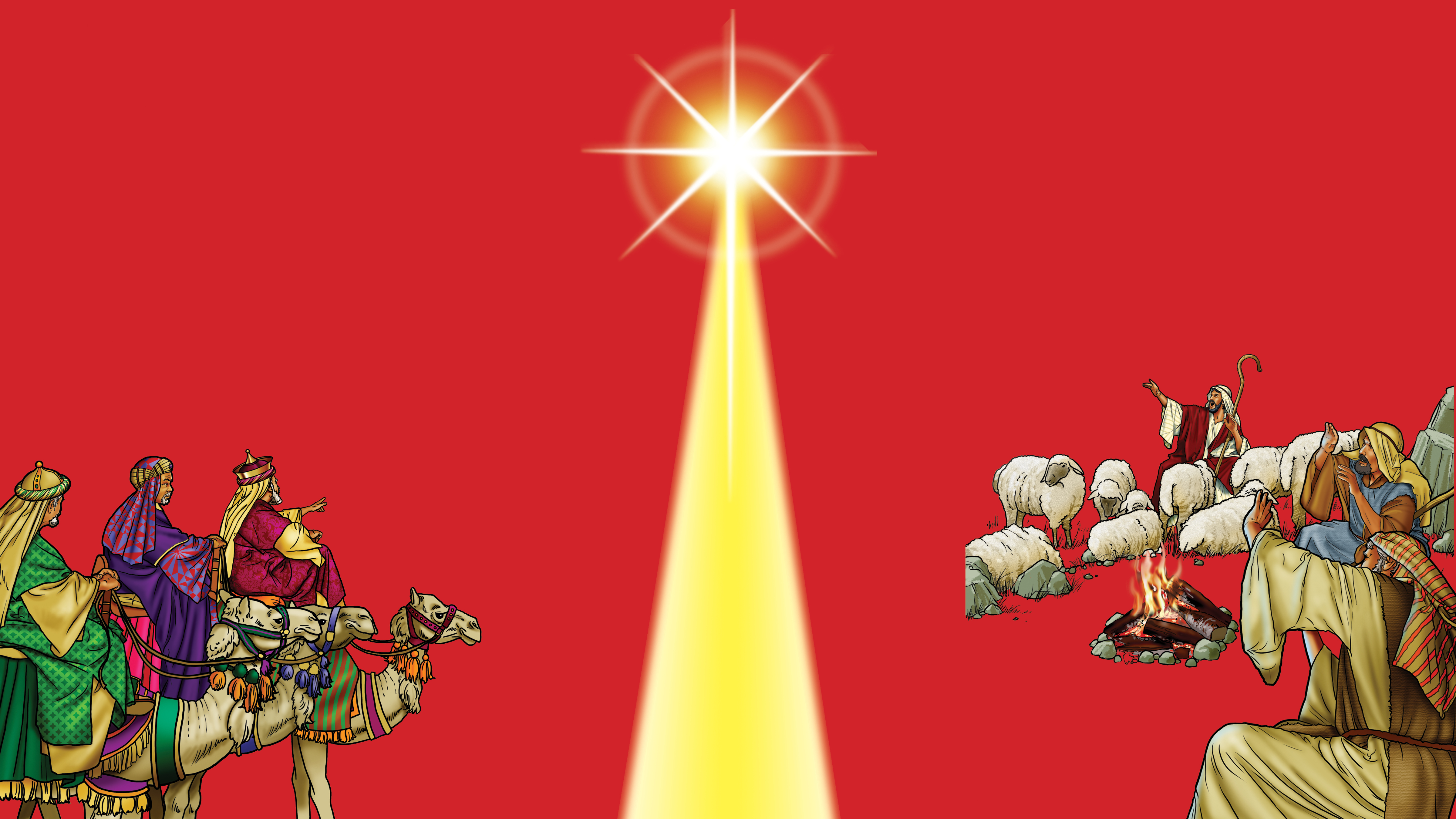 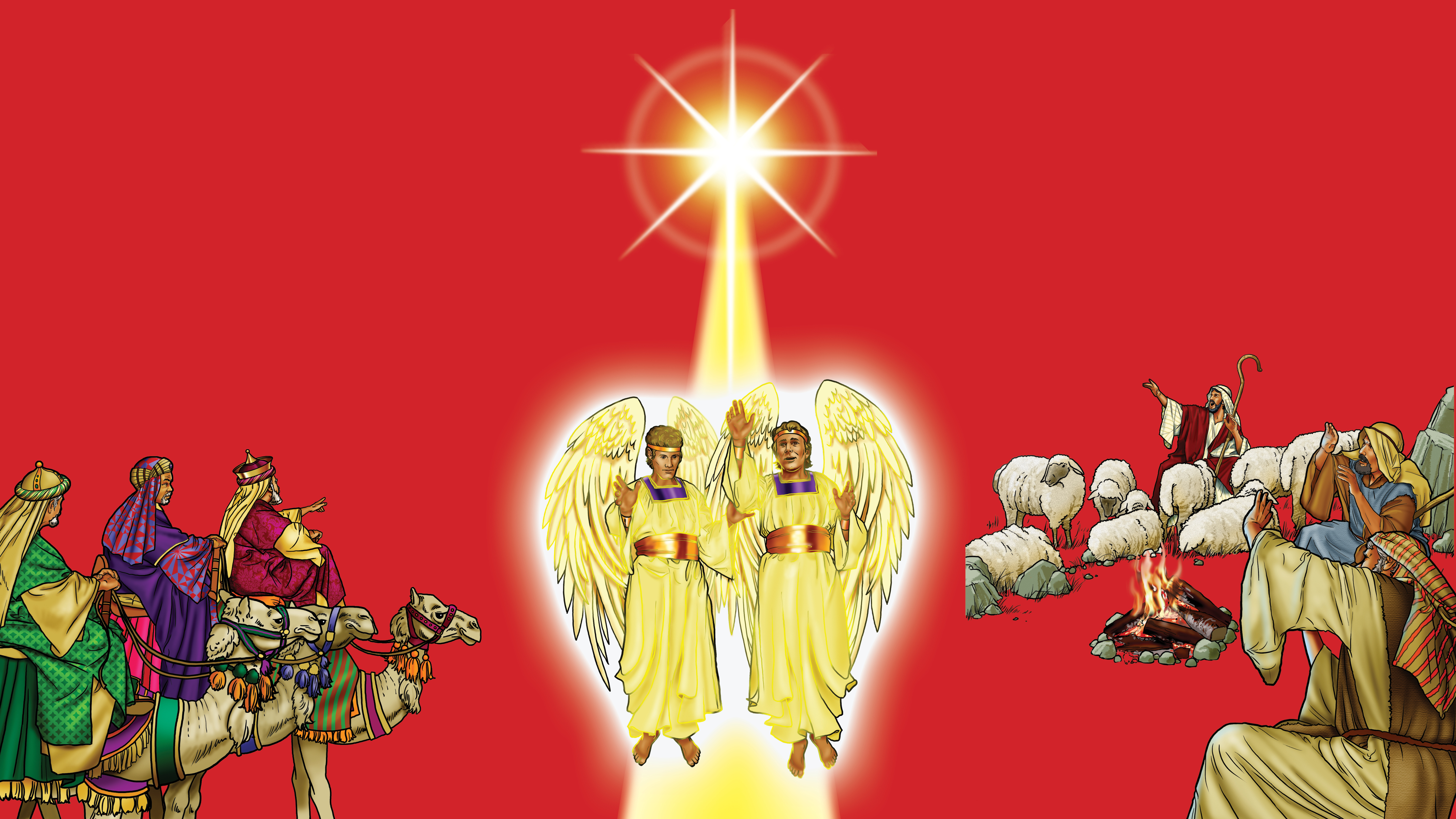 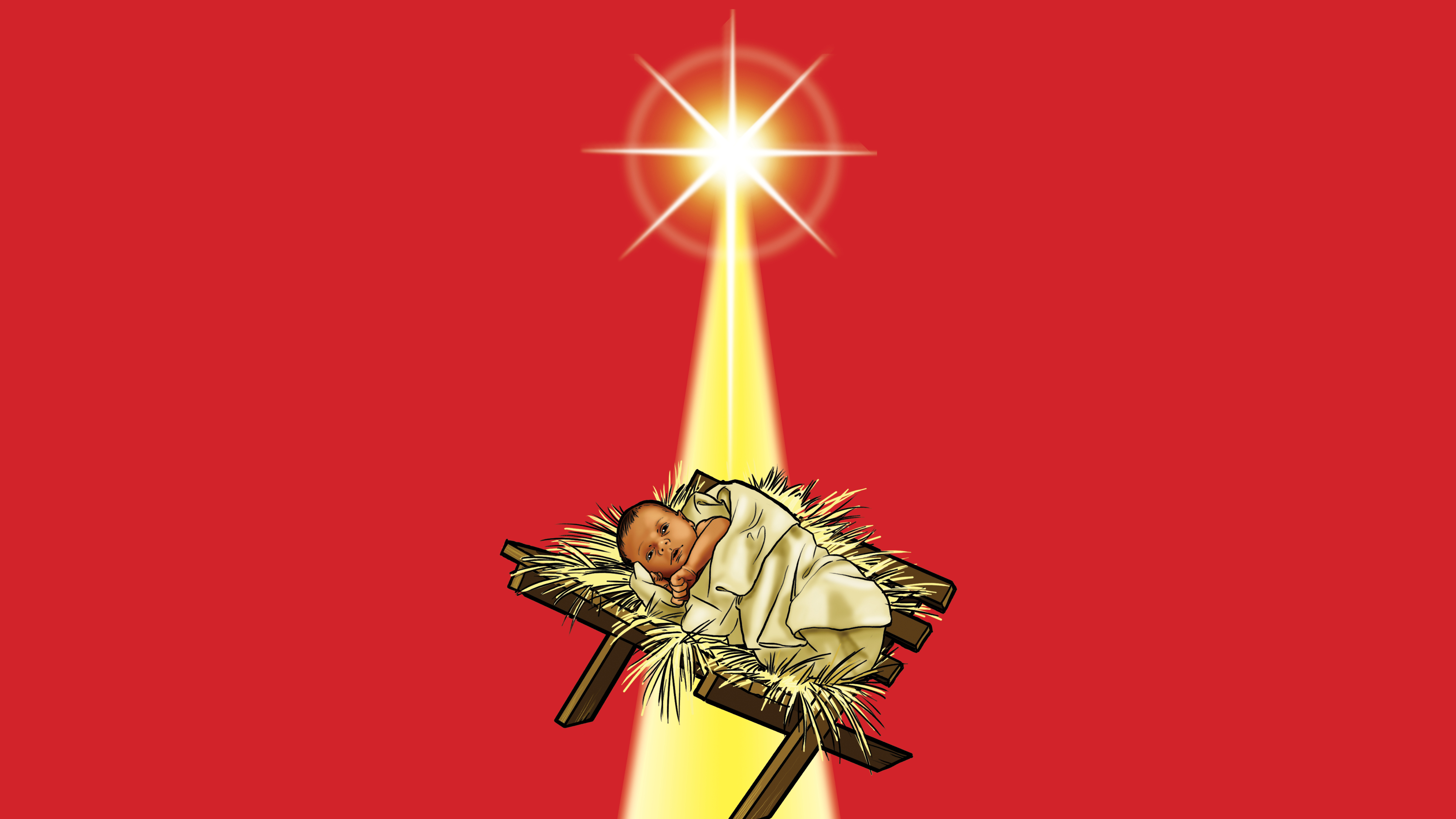 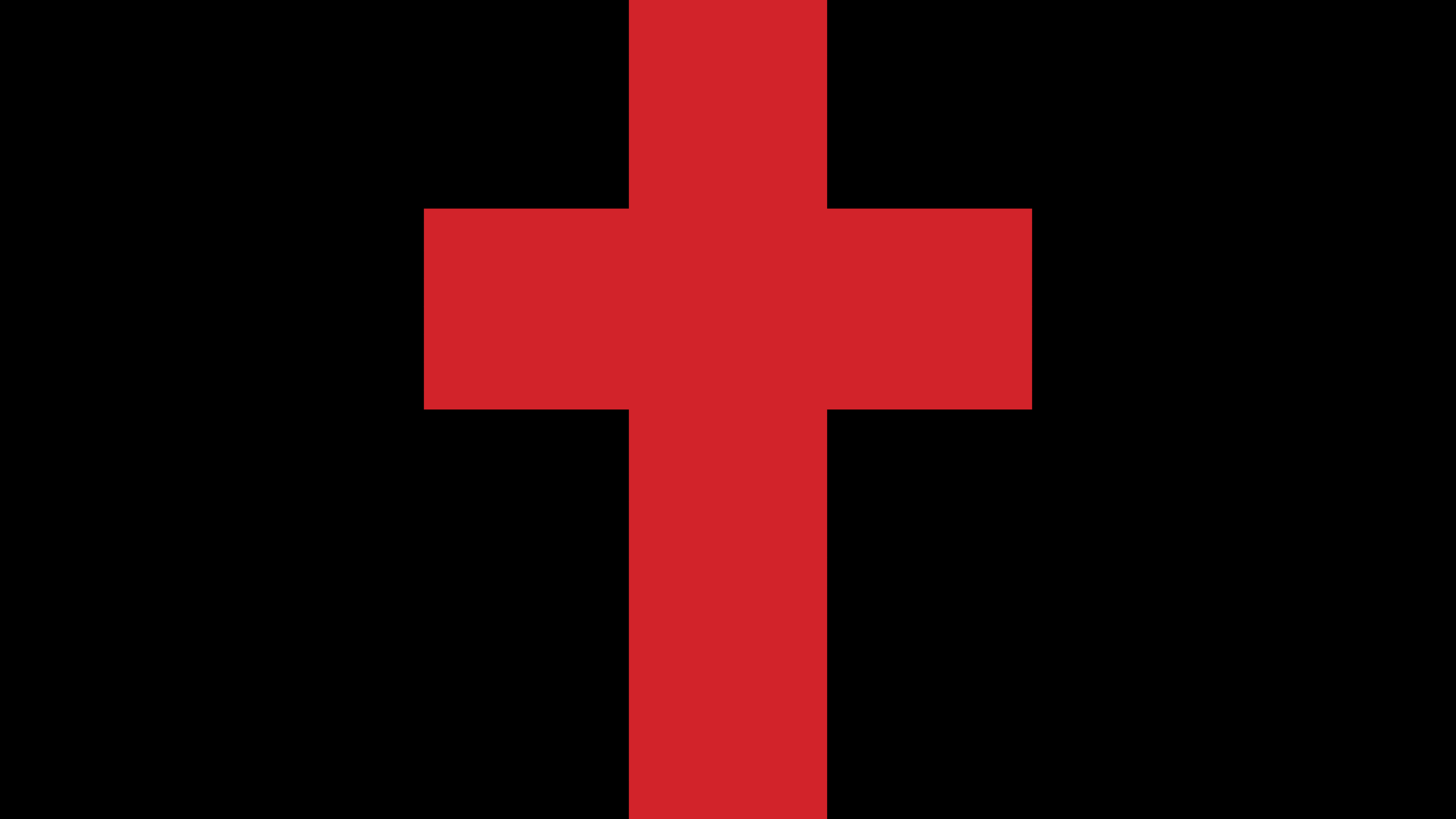 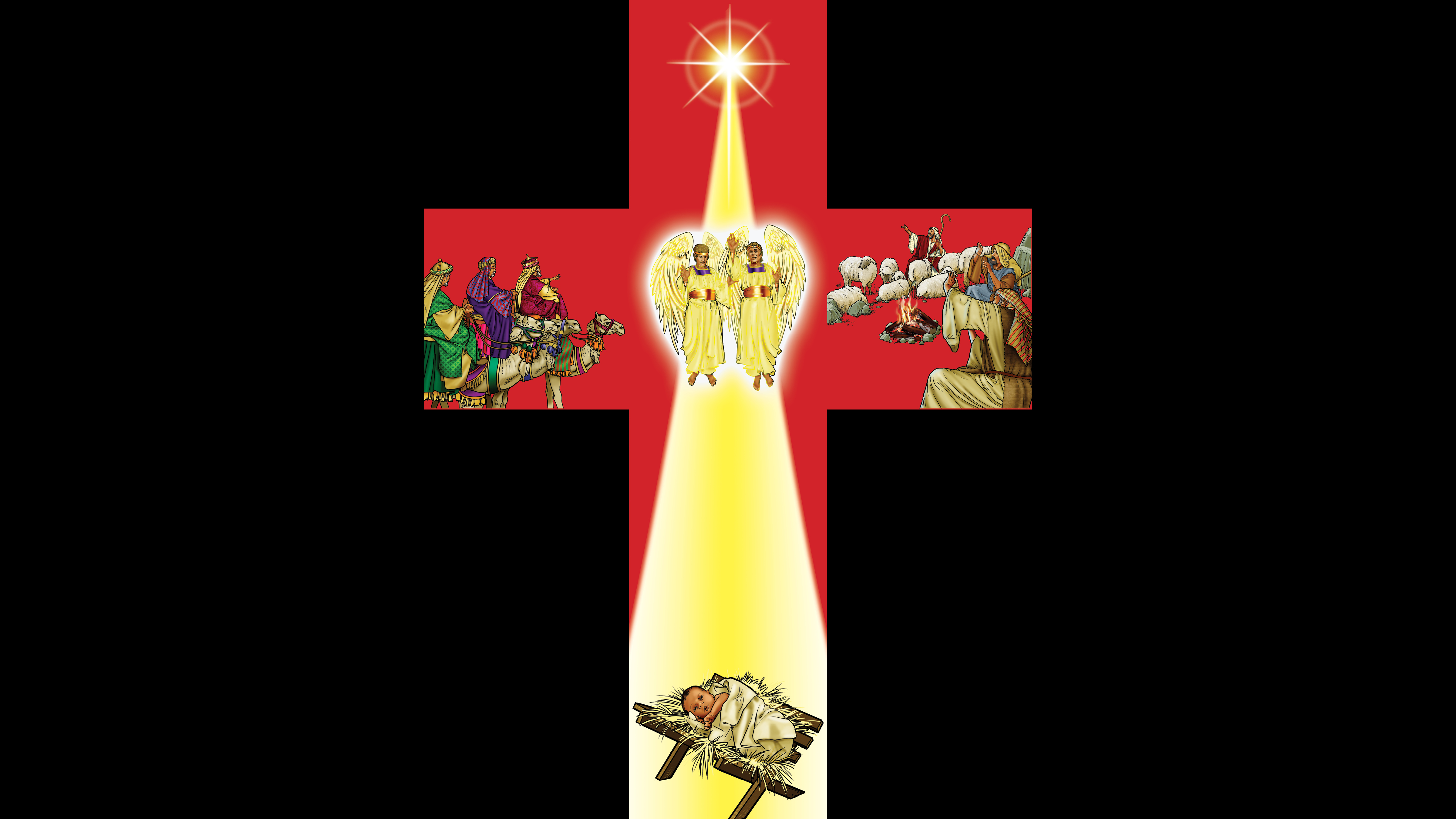 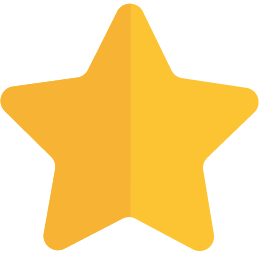 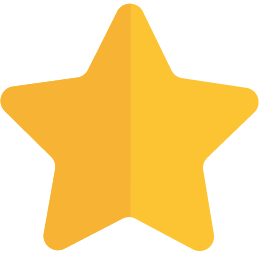 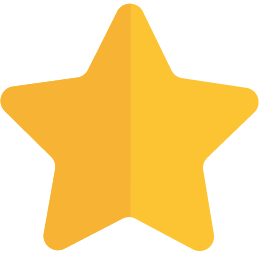 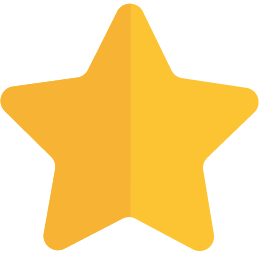 Иисус – Свет миру!
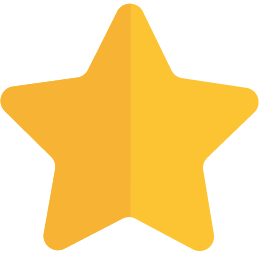 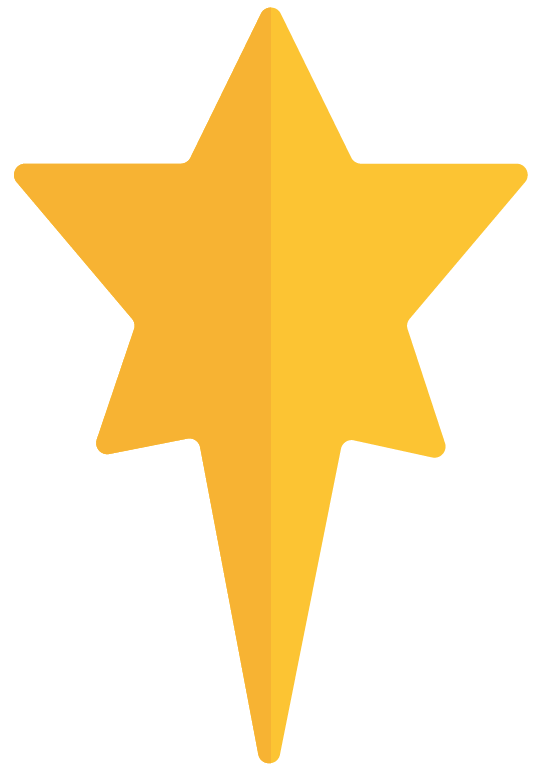 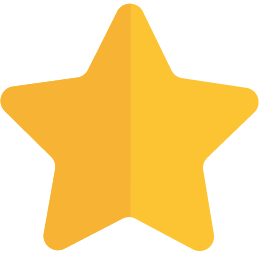 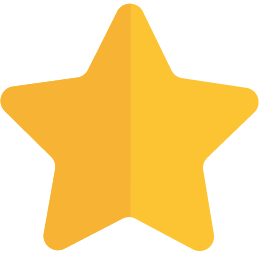 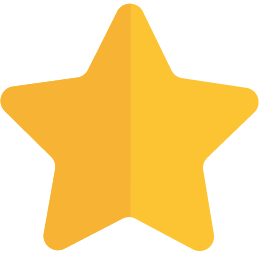 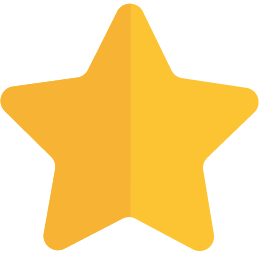 [Speaker Notes: Editable directly in PowerPoint]
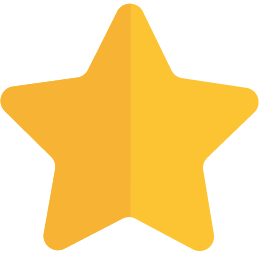 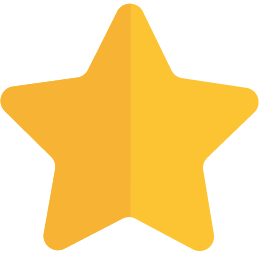 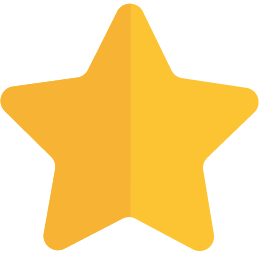 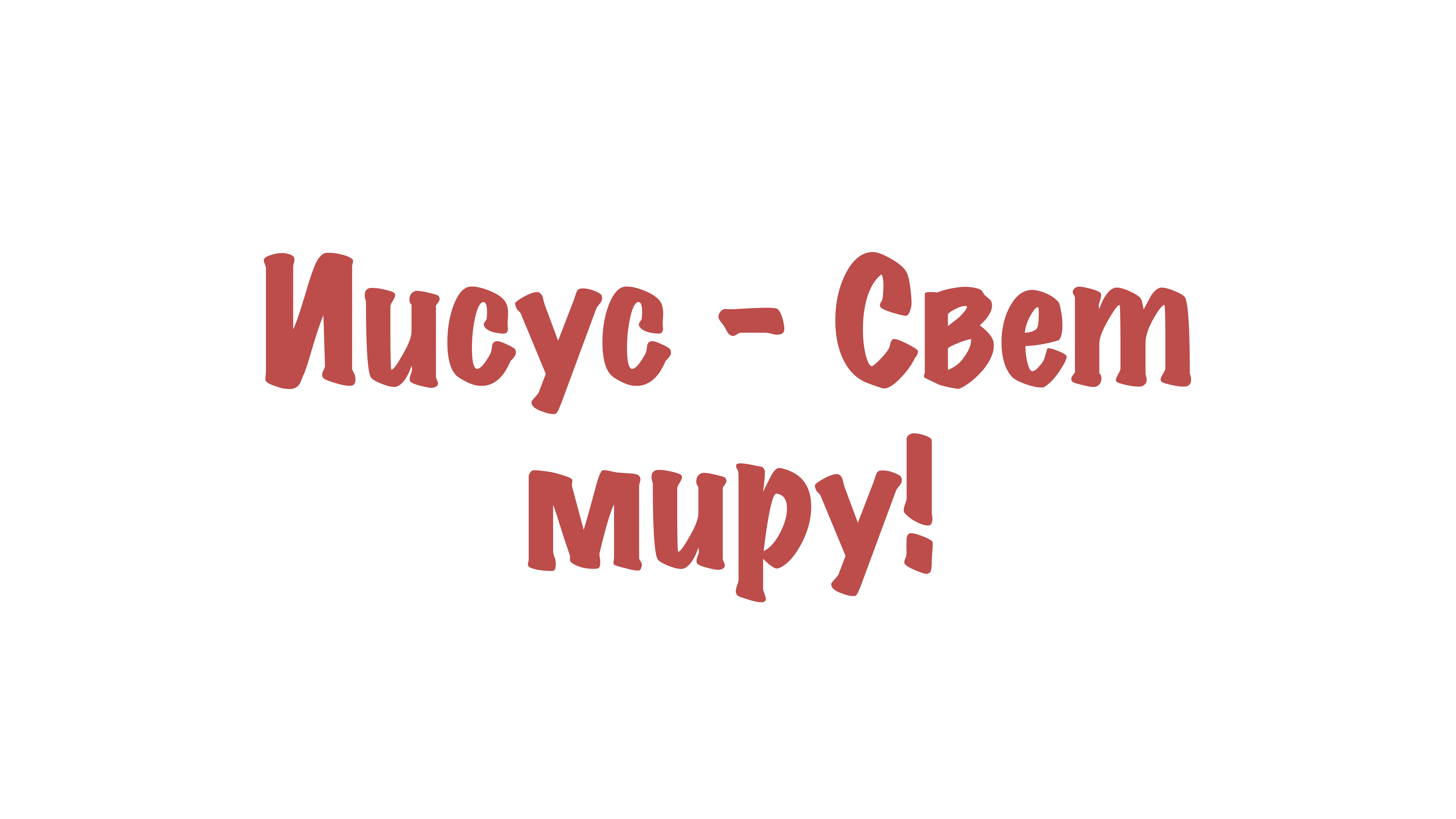 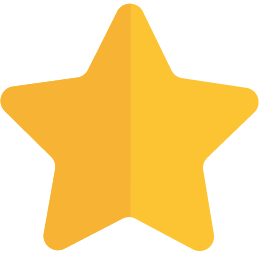 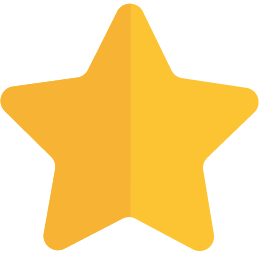 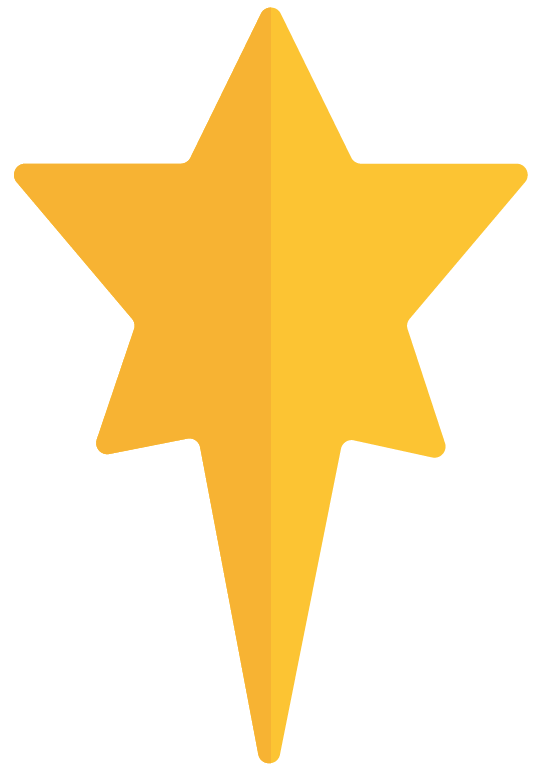 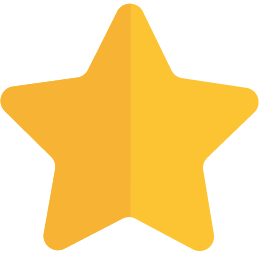 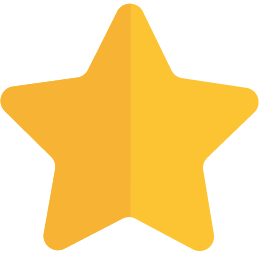 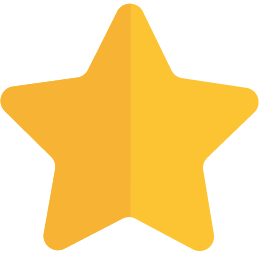 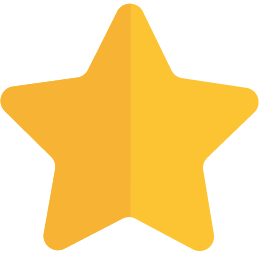 [Speaker Notes: The wording is a placed .png file created from InDesign.]
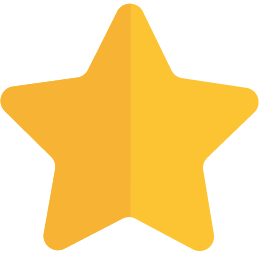 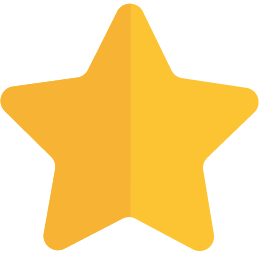 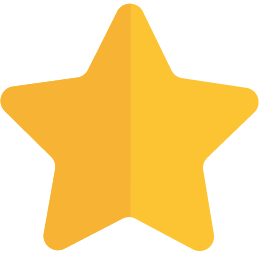 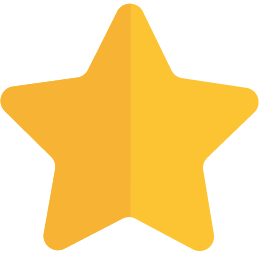 «… кто последует за Мною, тот не будет ходить во тьме, но будет иметь свет жизни.»Иоанна 8:12
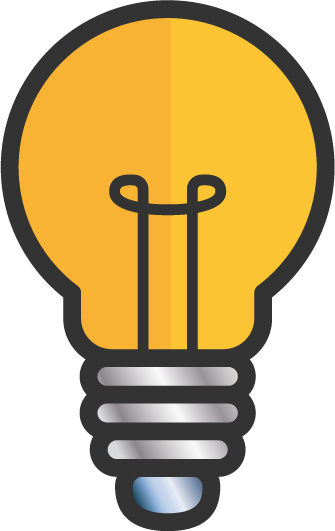 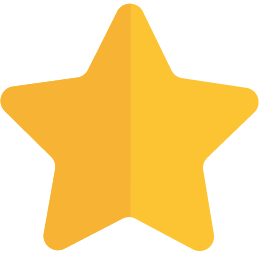 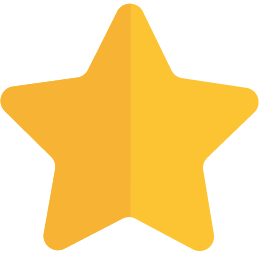 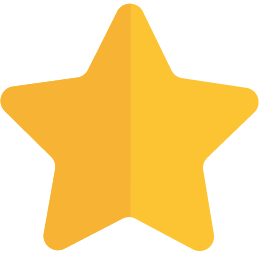 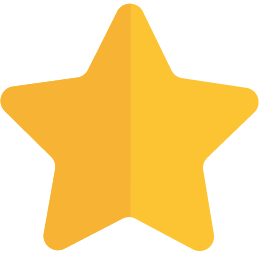 [Speaker Notes: Editable directly in PowerPoint]
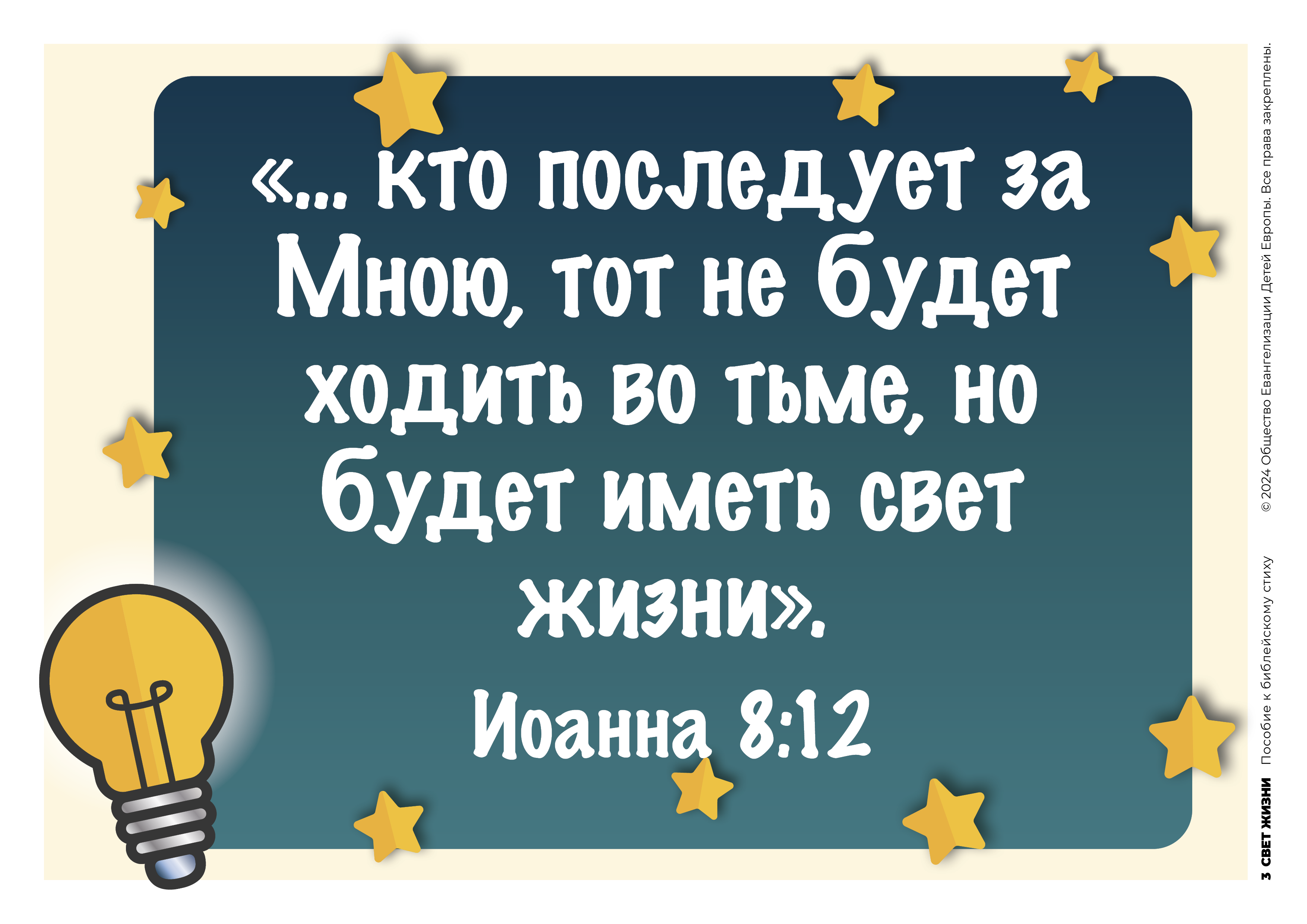 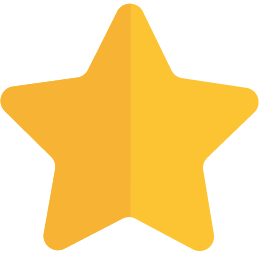 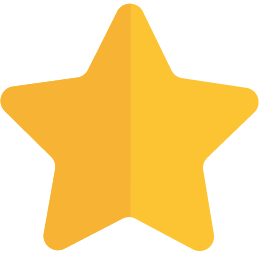 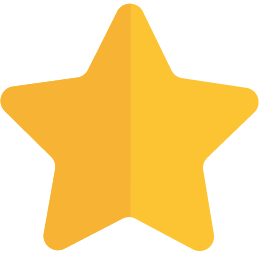 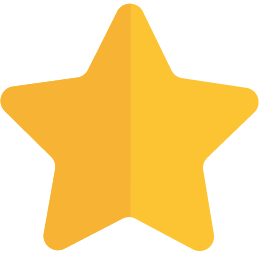 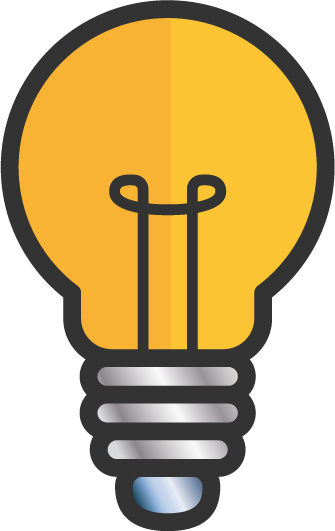 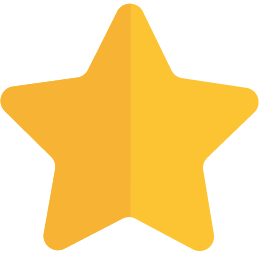 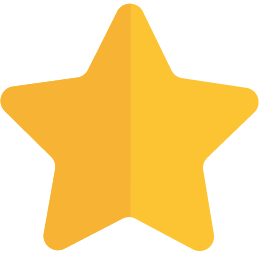 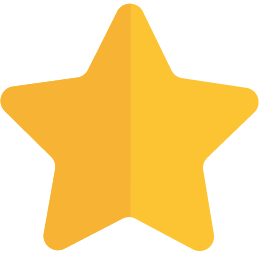 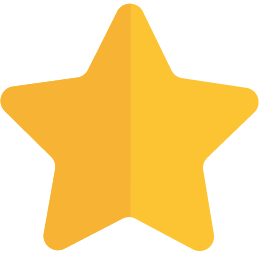 [Speaker Notes: The wording is a placed .png file created from InDesign.]
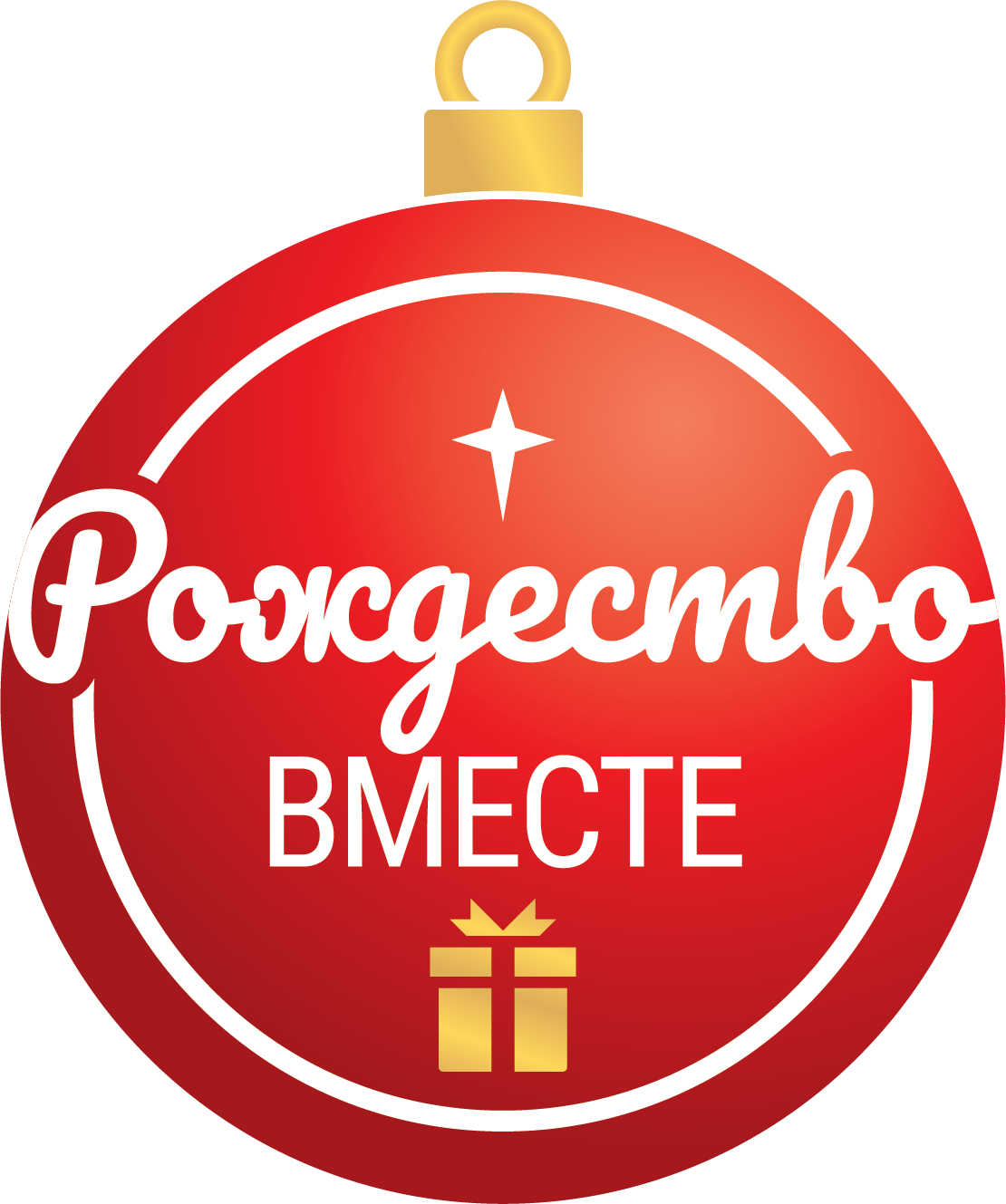 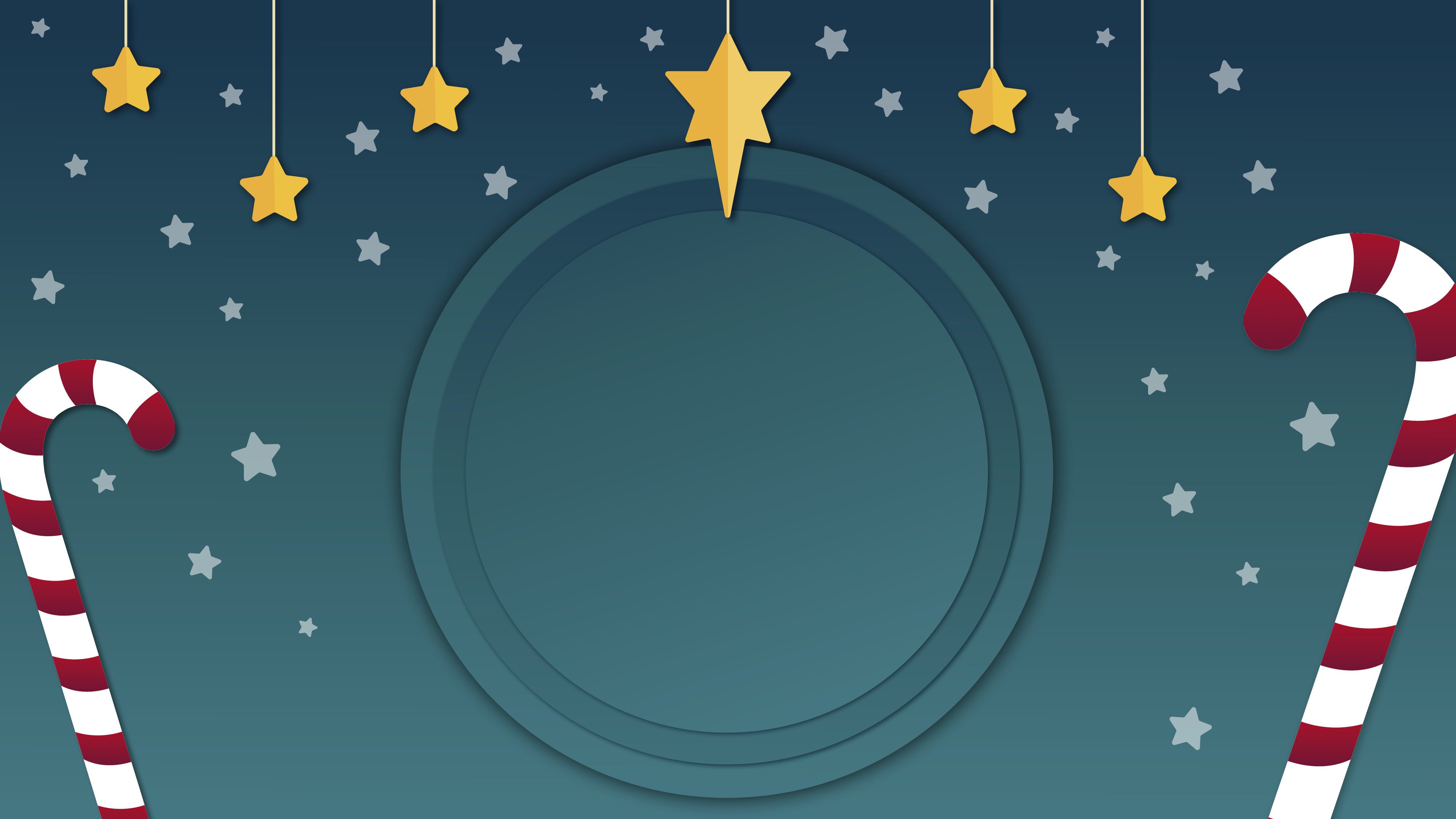 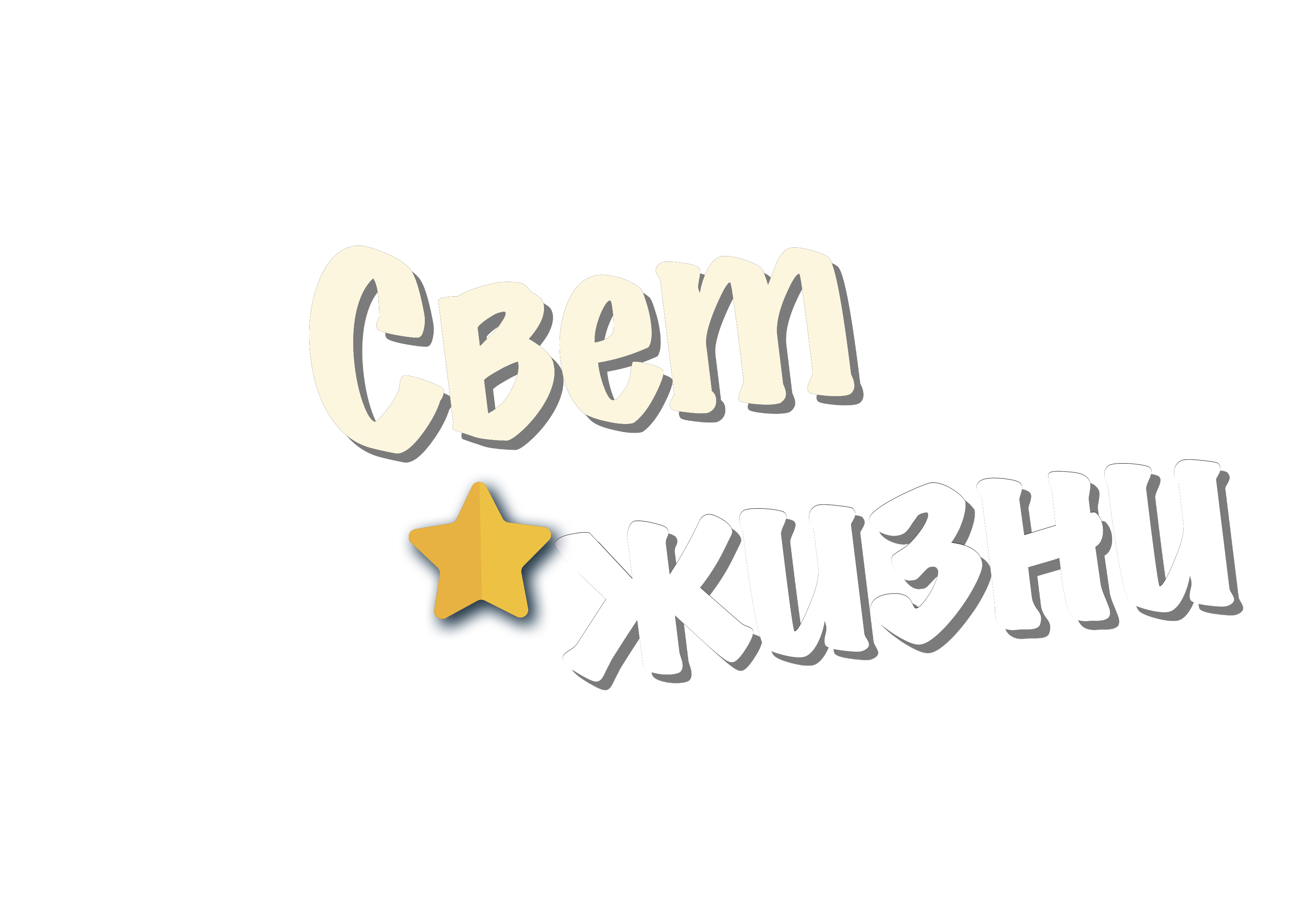 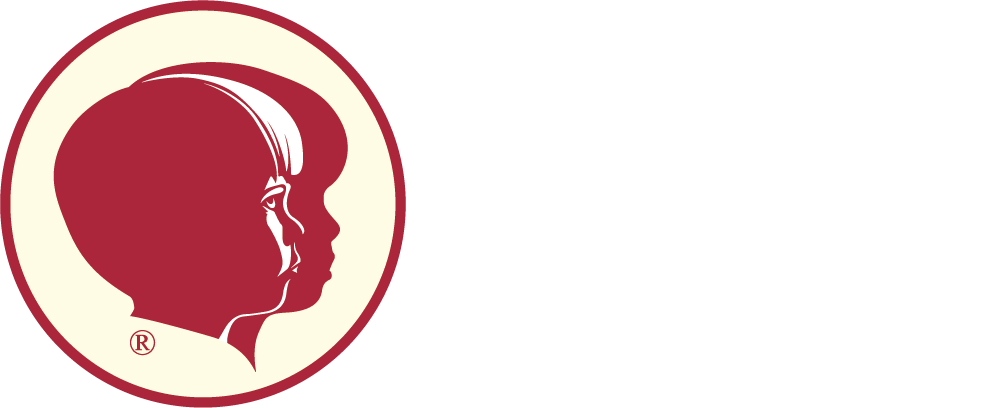